PROGRESS UPDATE ON NPTR FOR THE 
STANDING COMMITTEE ON FINANCE, ECONOMIC OPPORTUNITIES AND TOURISM BRIEFING 
DATED 03 MAY 2023
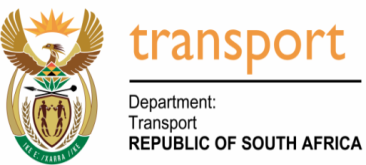 CONTENTS
Background
Earlier Identified Challenges
Progress
Conclusion
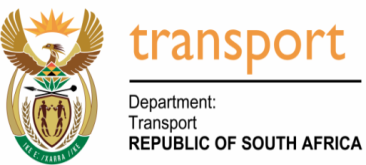 BACKGROUND
On 09 November 2022, the Department briefed and gave progress update on matters related to National Public Transport Regulator (NPTR) & operating licences (OLs)


NPTR  is still only undertaking the function to receive and decide on applications for OLs of tourist transport services and accreditation of tourist transport operators

NPTR has been meeting constantly since June 2022 to process applications especially the backlog
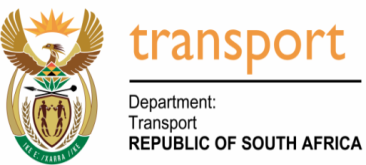 EARLIER INDENTIFIED CHALLENGES
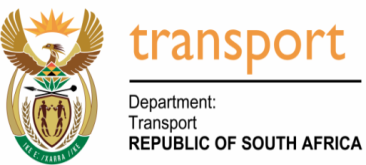 PROGRESS
Minister appointed members of interim NPTR Committee in April 2022
NPTR Committee’s principal task was to expedite processing of applications in backlog by end of September 2022
Backlog of 1014 applications was cleared in end-of September 2022
Beyond September a total of 418 new applications have been considered and adjudicated by the NPTR Committee
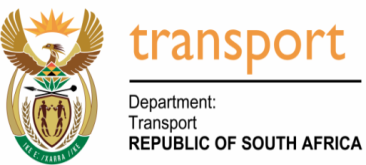 PROGRESS (Cont…)
The NPTR in partnership with the TBCSA has embarked on a drive to encourage operators to uplift their operating licences
Regulation 25(2) of the National Land Transport Regulations of 2009 was tabled at COTO and MINMEC in February and April 2023, respectively
Letters to MECs are being finalised to communicate and ensure implementation of Regulation 25(2) by the law enforcement agencies
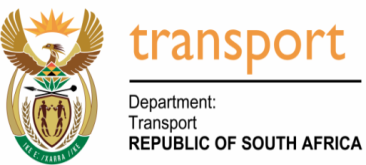 PROGRESS (Cont…)
The NPTR has developed the Standard Operating Procedure (SOP) manual for Provincial Regulatory Entities and NPTR

Also, a draft business case to takeover full functions of the NPTR has been developed

The NPTR module will be put in place to automate processing of applications
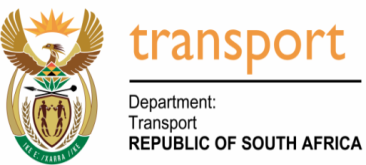 CONCLUSION
Finalization of the National Land Transport Amendment Bill (Amendment Bill) by Parliament will go a long way towards having a permanent NPTR Committee

The Amendment Bill is being presented in different provincial legislatures. Three provinces left are Free State, North-West and Northern Cape

Continuous engagements with the stakeholders, industry representatives and government departments is being prioritized
Thank You!
13